Corps purs et mélanges
Elément imposé : Réaliser une CCM 
Niveau : Seconde générale et technologique
Courtois Théo
1
Prérequis
Notions étudiées au collège : 
Échelle macroscopique : espèce chimique, corps purs, mélanges, composition de l’air, masse volumique, propriétés des changements d’état, solutions : solubilité, miscibilité. 
Échelle microscopique : molécules, atomes et ions, constituants de l’atome (noyau et électrons) et du noyau (neutrons et protons), formule chimique d’une molécule, formules O2, H2, N2, H2O, CO2.
Entité chimique = Atomes, molécules, ions
2
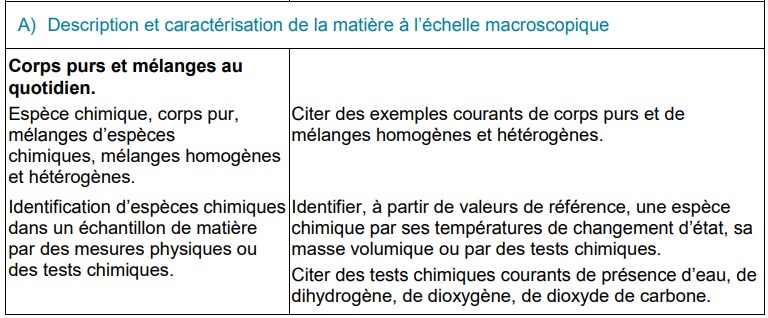 Attendus du programme de seconde
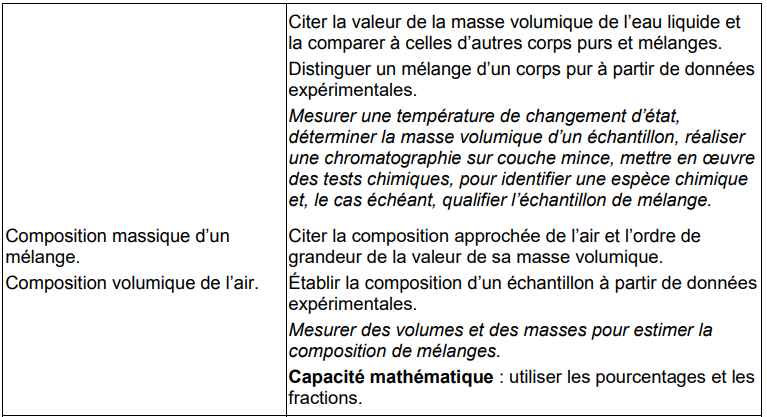 3
Objectifs pédagogiques
Comprendre et savoir définir toutes les notions 
Connaître expérimentalement des méthodes d’identification
4
Notions à connaître :
 Corps pur, propriété d’un corps pur : température de changement d’état, masse volumique 
Mélanges, homogène, hétérogène
Test caractéristique 
Chromatographie sur couche mince.
Banc Köfler
5
Difficultés rencontrées
Des nouvelles méthodes expérimentales : CCM, Banc Köfler 
Solution : Montrer en direct comment faire une CCM, et comment mesurer une température de changement d’état, TP dans les prochaines séances.
Confusion entre les différentes notions : espèce chimique, entité chimique, corps pur  
Solution : Bien définir les notions, illustrer avec des exemples
6
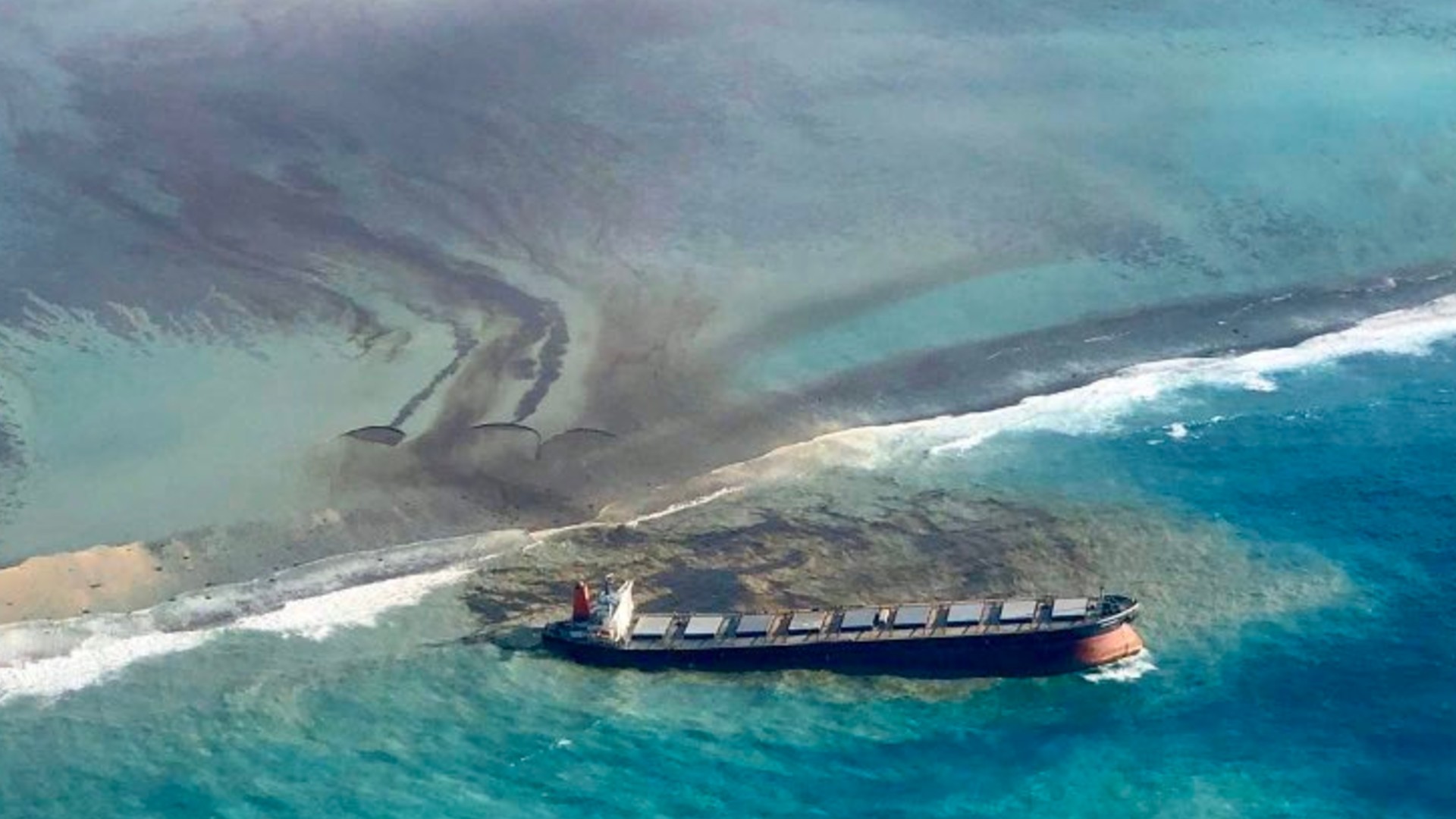 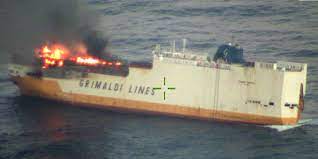 7
Sirop de Menthe
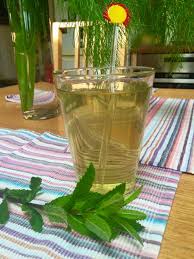 8
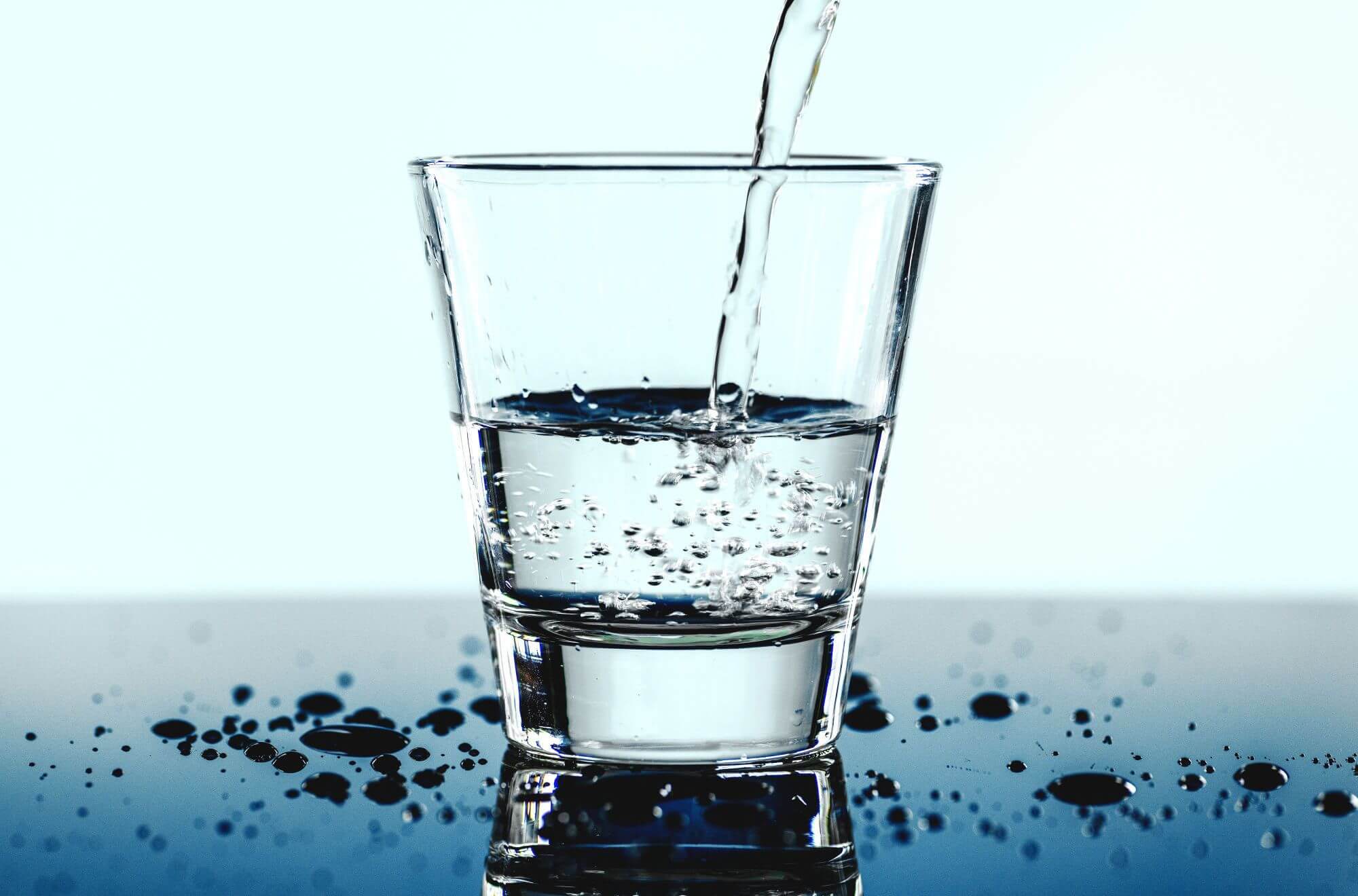 Espèce chimique
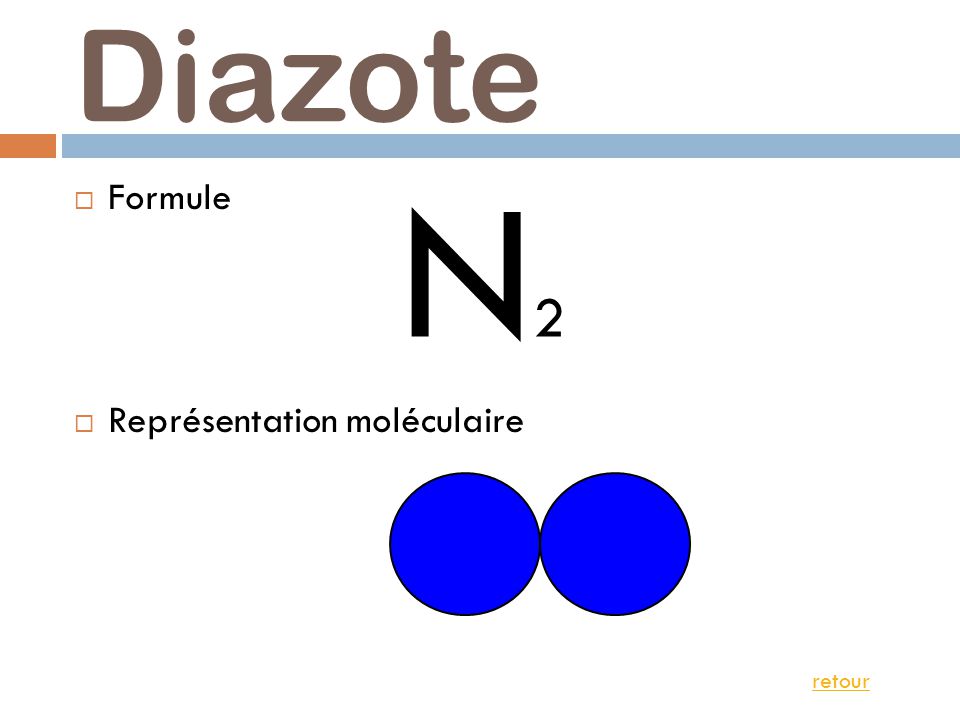 9
Corps pur
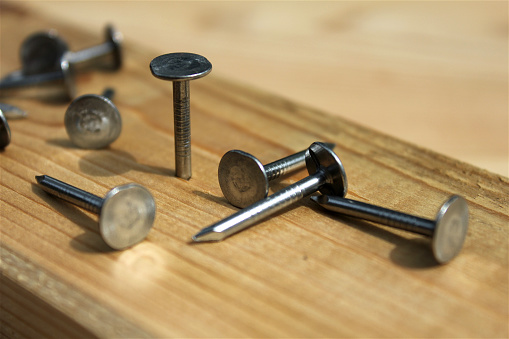 11
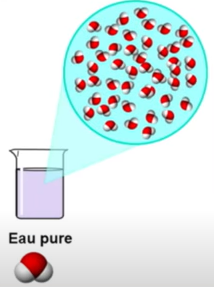 L’eau distillée
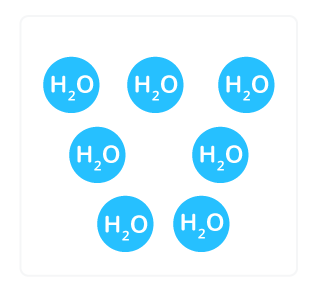 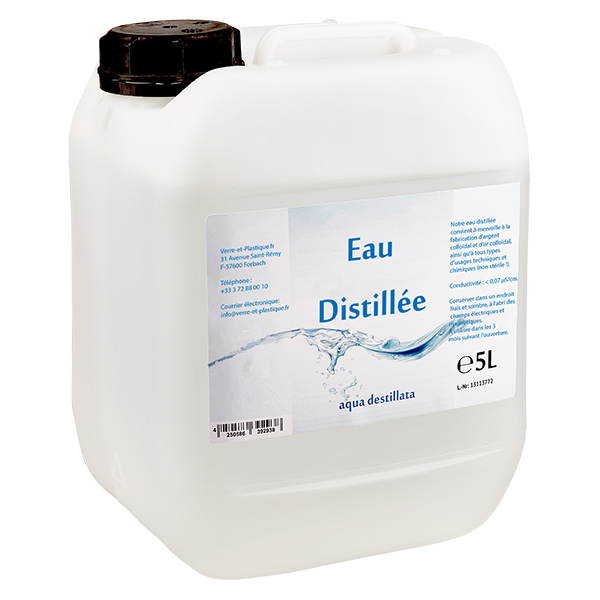 12
12
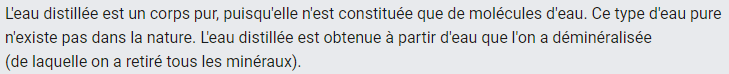 13
Mélange : Eau salée
14
Mélange solide
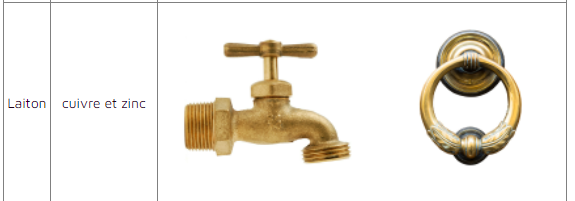 15
Mélange liquide - liquide
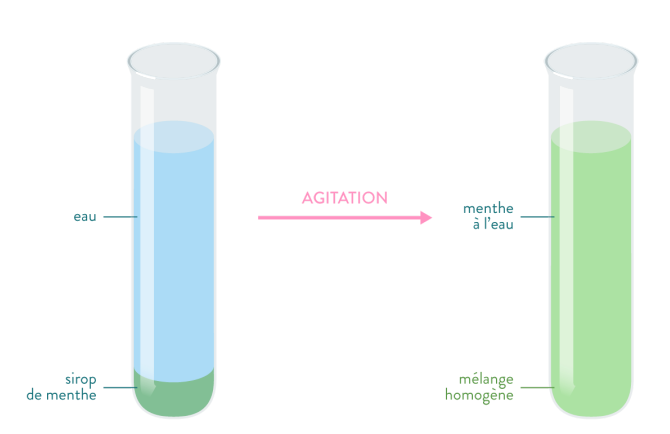 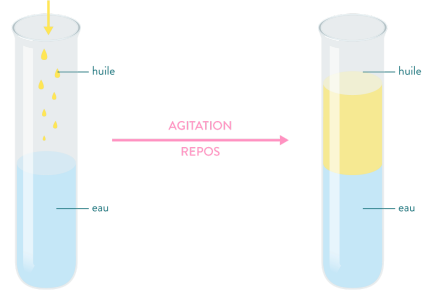 Mélange homogène
Mélange hétérogène
16
Phase
17
Mélange liquide-gaz hétérogène
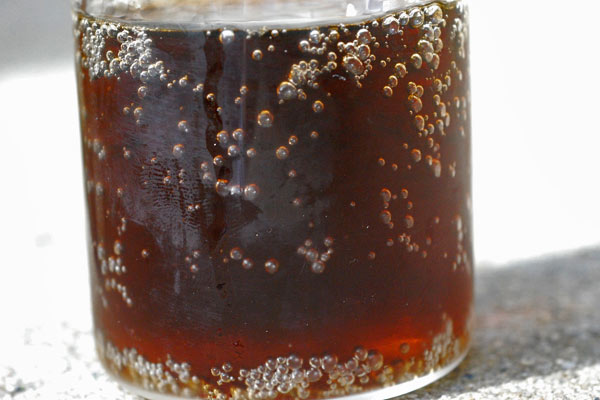 18
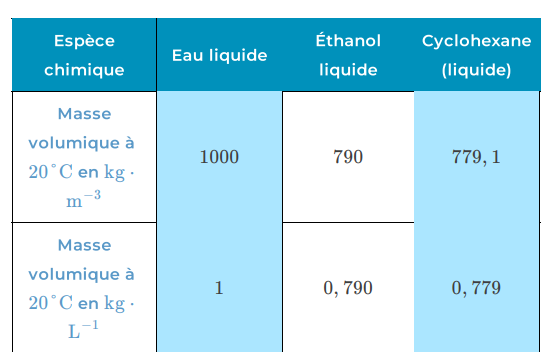 19
20
21
22
23
24
Résumé
25
CCM : Chromatographie sur Couche Mince
26
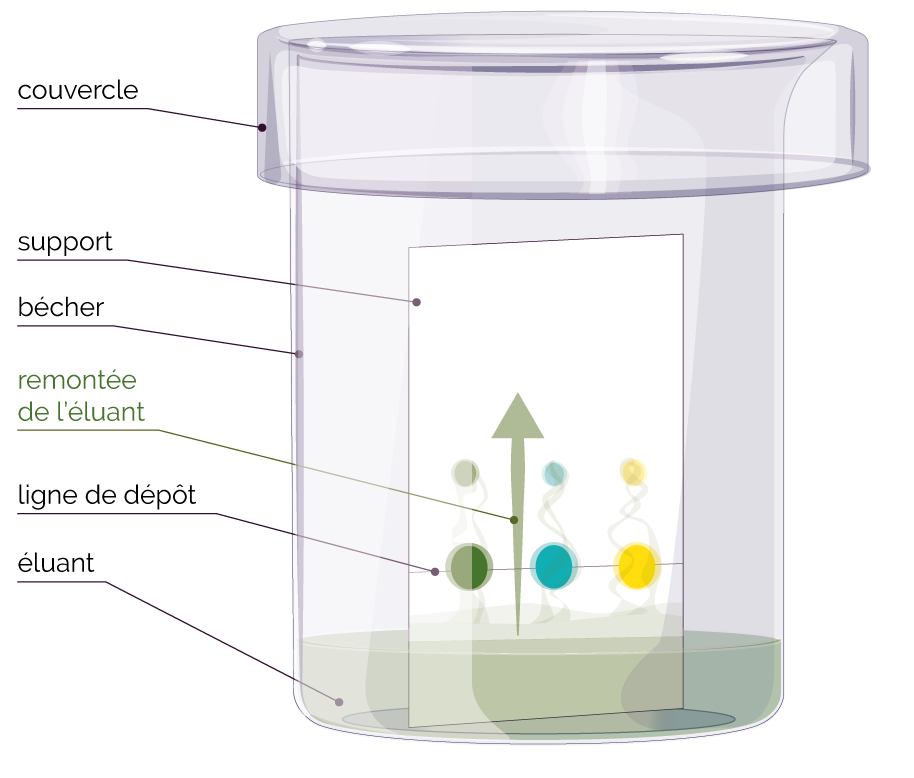 Phase stationnaire :
Phase mobile :
27
Protocole CCM
Etape 1 : Préparation de la plaque : On trace la ligne de dépôt  
Etape 2 : Préparation de la cuve : On prépare l’éluant
Etape 3 : On dépose les échantillons sur la plaque a l’aide d’un tube capillaire 
Etape 4 : On introduit la plaque dans la cuve !
Etape 5 : On attend, puis on sort la CCM lorsque l’éluant arrive à environ 1 cm du haut de la plaque. On trace le rapport frontal. 
Etape 6 : On analyse !
28
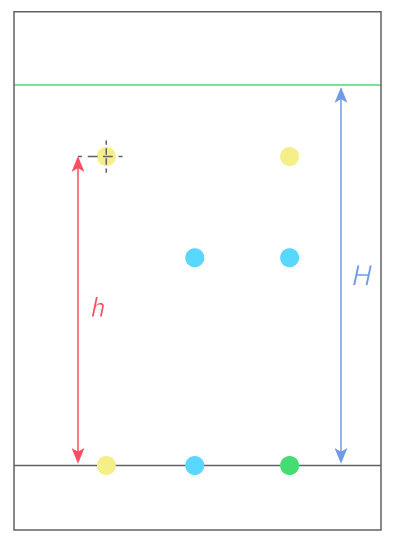 29
30
Mesure de température : Banc Köfler
250°C
50°C
31
32